PHY 711 Classical Mechanics and Mathematical Methods
10-10:50 AM  MWF  Olin 103

Plan for Lecture 14:
Start reading Chapter 4
Small oscillations about equilibrium
Normal modes
9/25/2015
PHY 711  Fall 2015 -- Lecture 14
1
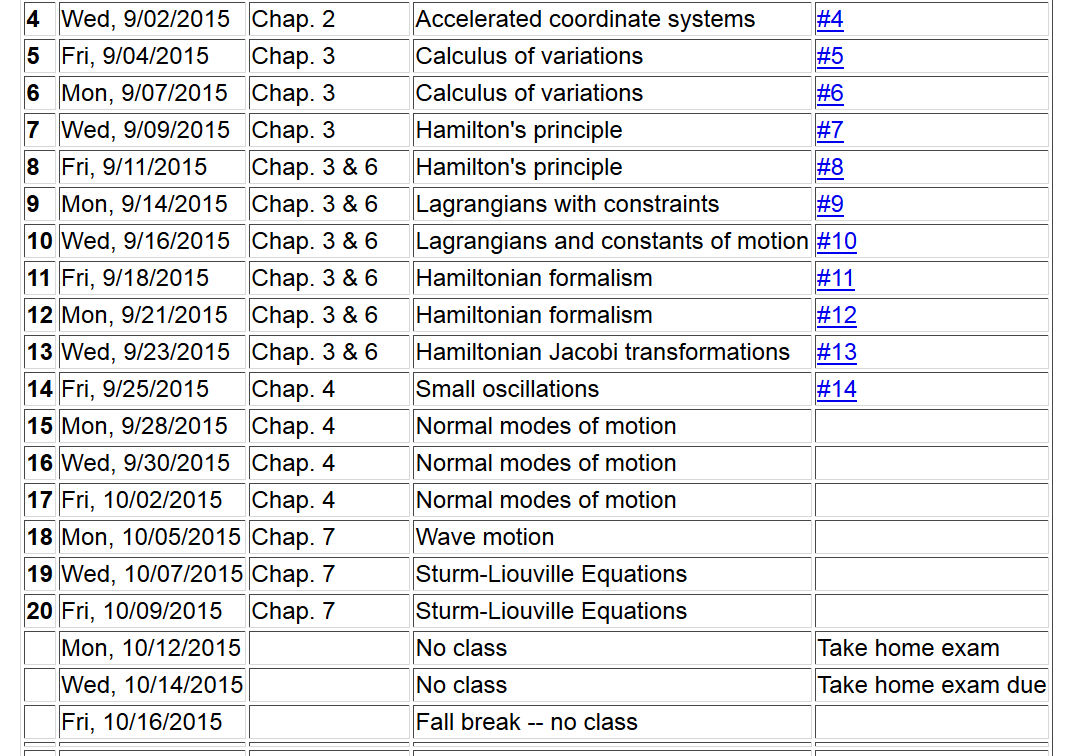 9/25/2015
PHY 711  Fall 2015 -- Lecture 14
2
Motivation for studying small oscillations – many interacting systems have stable and meta-stable configurations which are well approximated by:
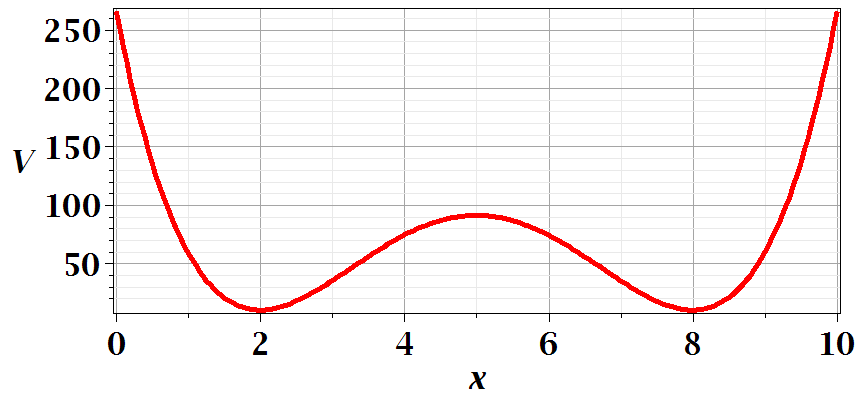 9/25/2015
PHY 711  Fall 2015 -- Lecture 14
3
9/25/2015
PHY 711  Fall 2015 -- Lecture 14
4
Example – linear molecule
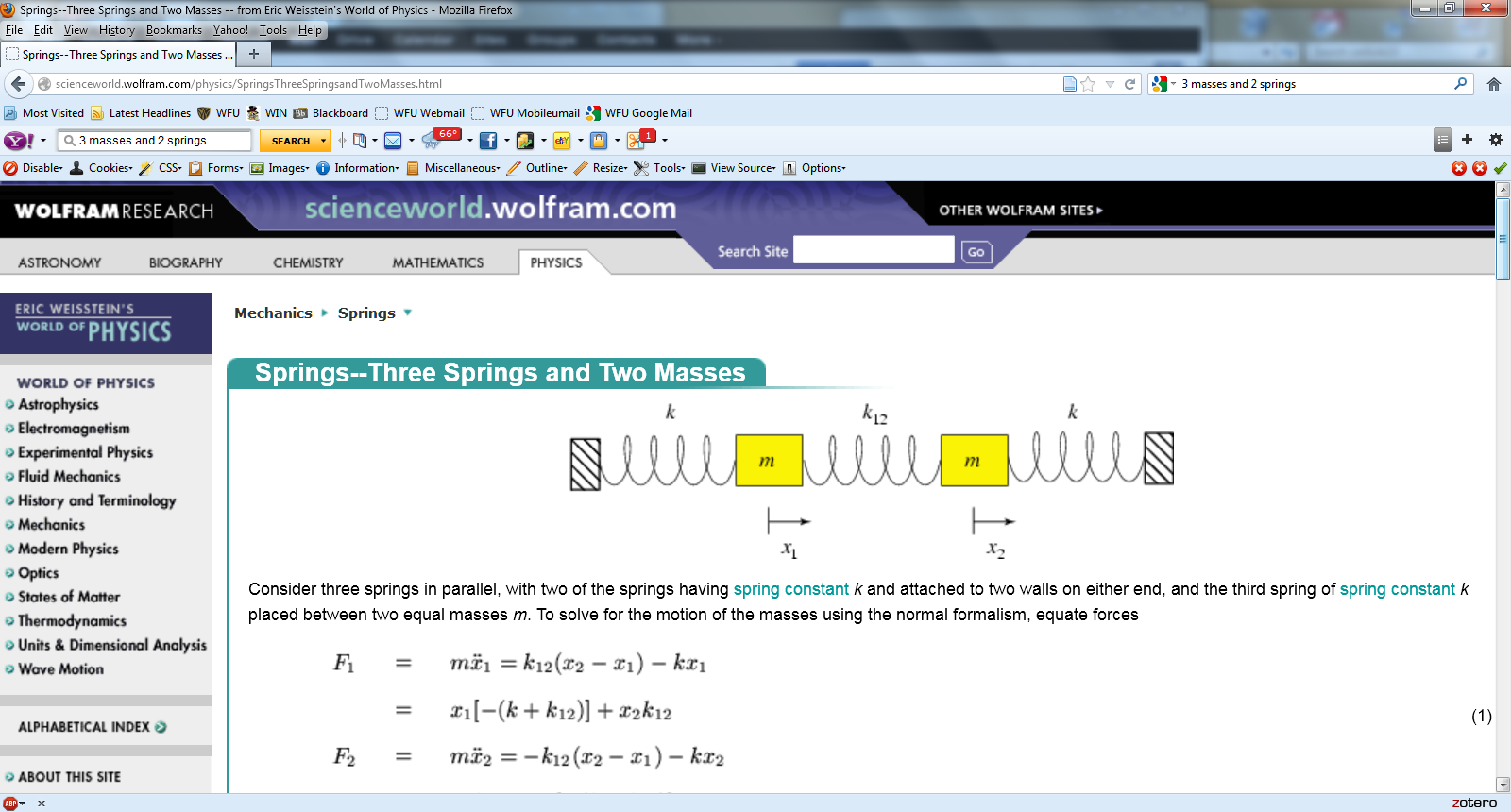 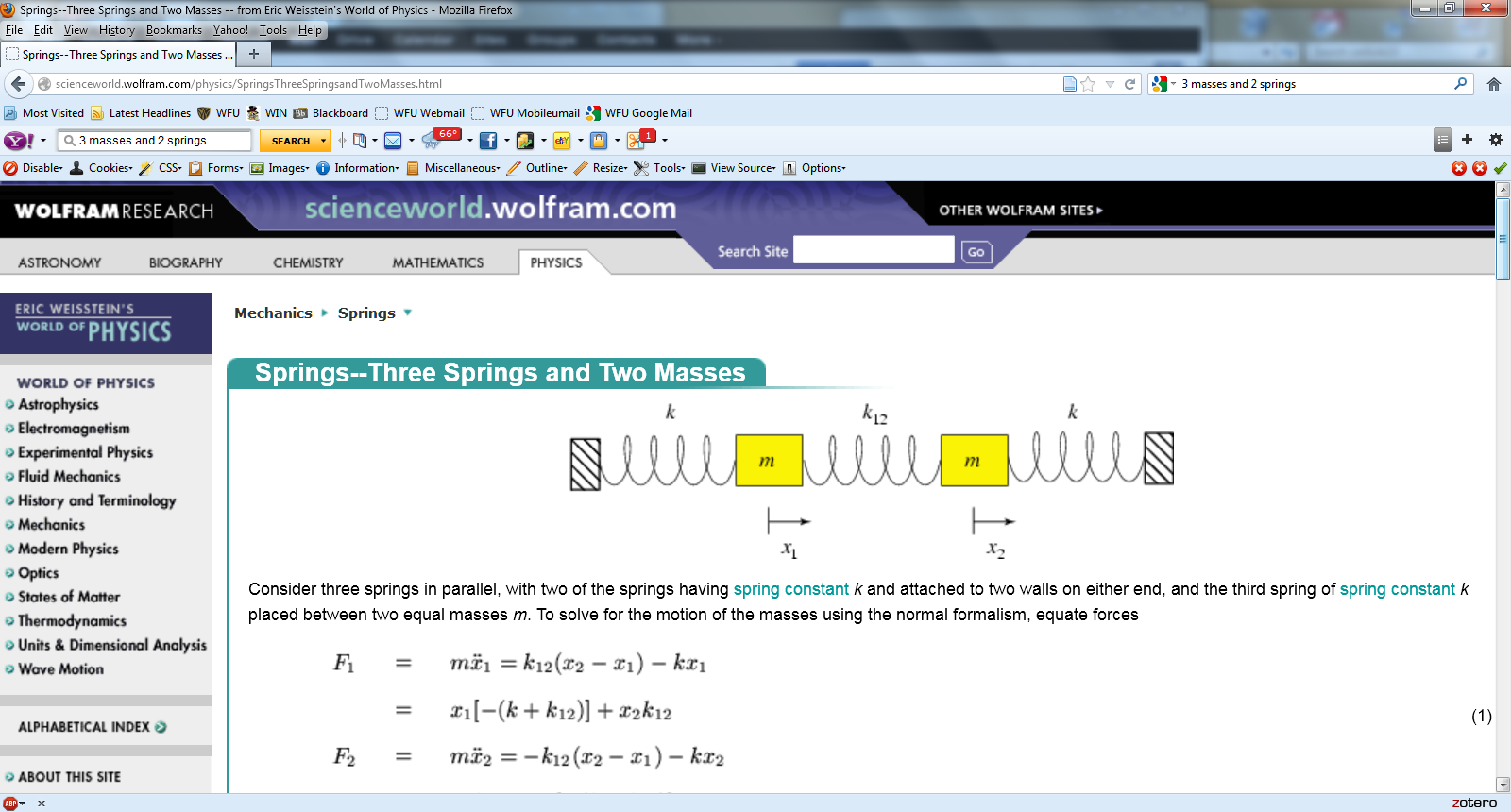 m1
m2
m3
9/25/2015
PHY 711  Fall 2015 -- Lecture 14
5
9/25/2015
PHY 711  Fall 2015 -- Lecture 14
6
9/25/2015
PHY 711  Fall 2015 -- Lecture 14
7
9/25/2015
PHY 711  Fall 2015 -- Lecture 14
8
9/25/2015
PHY 711  Fall 2015 -- Lecture 14
9
Digression:
9/25/2015
PHY 711  Fall 2015 -- Lecture 14
10
Digression on matrices -- continued
Eigenvalues of a matrix are “invariant” under a similarity transformation
9/25/2015
PHY 711  Fall 2015 -- Lecture 14
11
Example of transformation:
9/25/2015
PHY 711  Fall 2015 -- Lecture 14
12
9/25/2015
PHY 711  Fall 2015 -- Lecture 14
13
9/25/2015
PHY 711  Fall 2015 -- Lecture 14
14
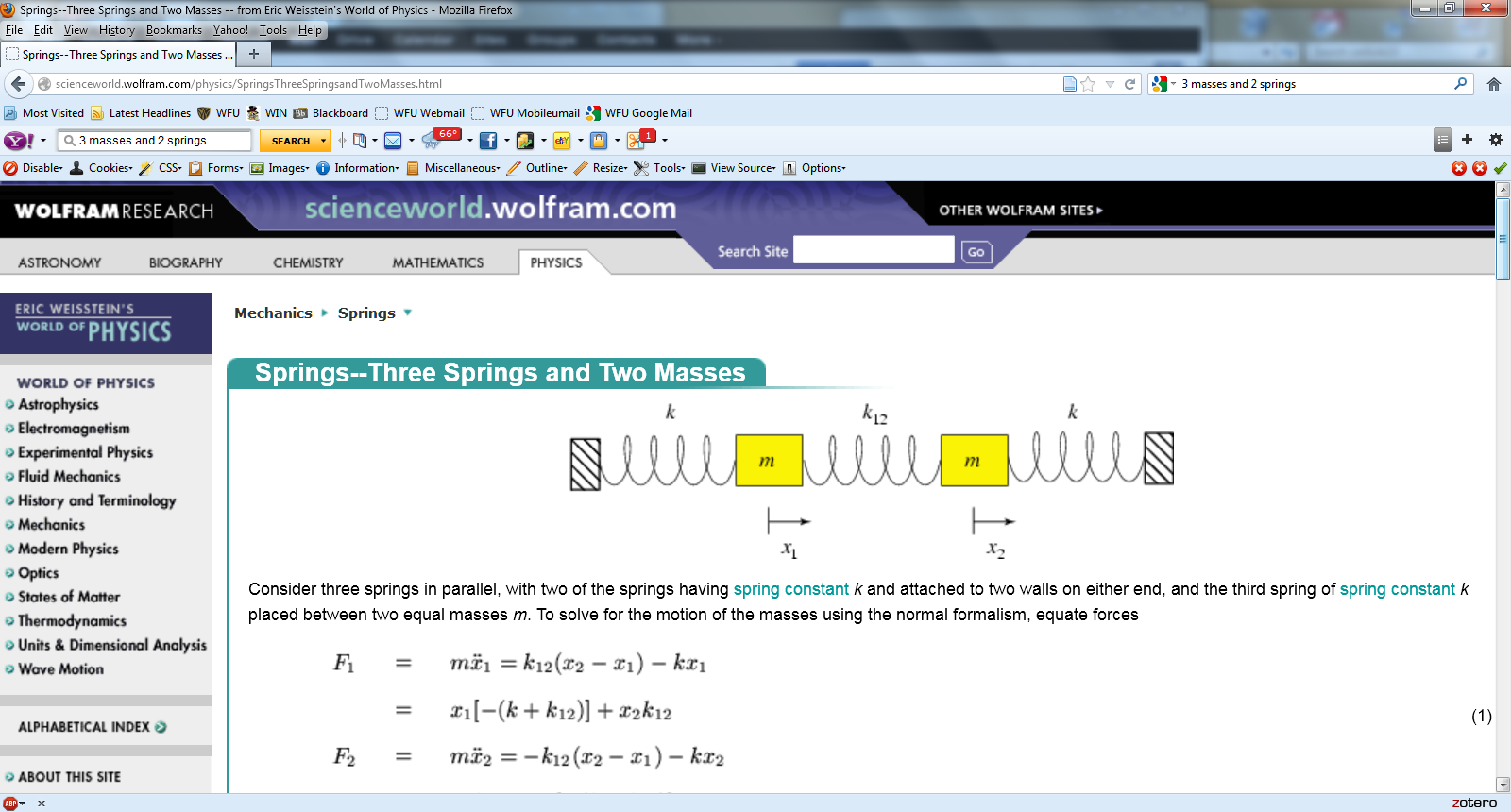 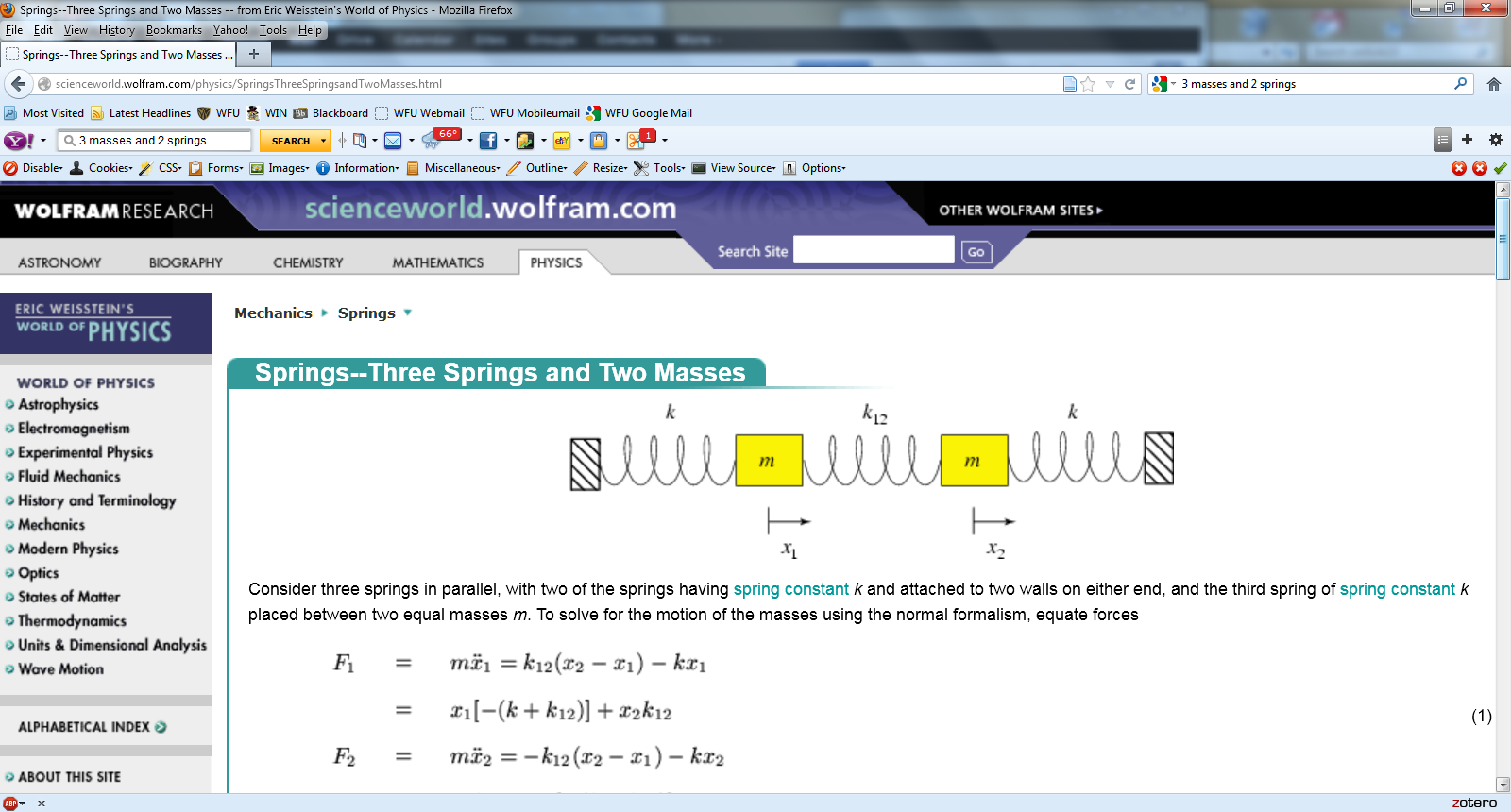 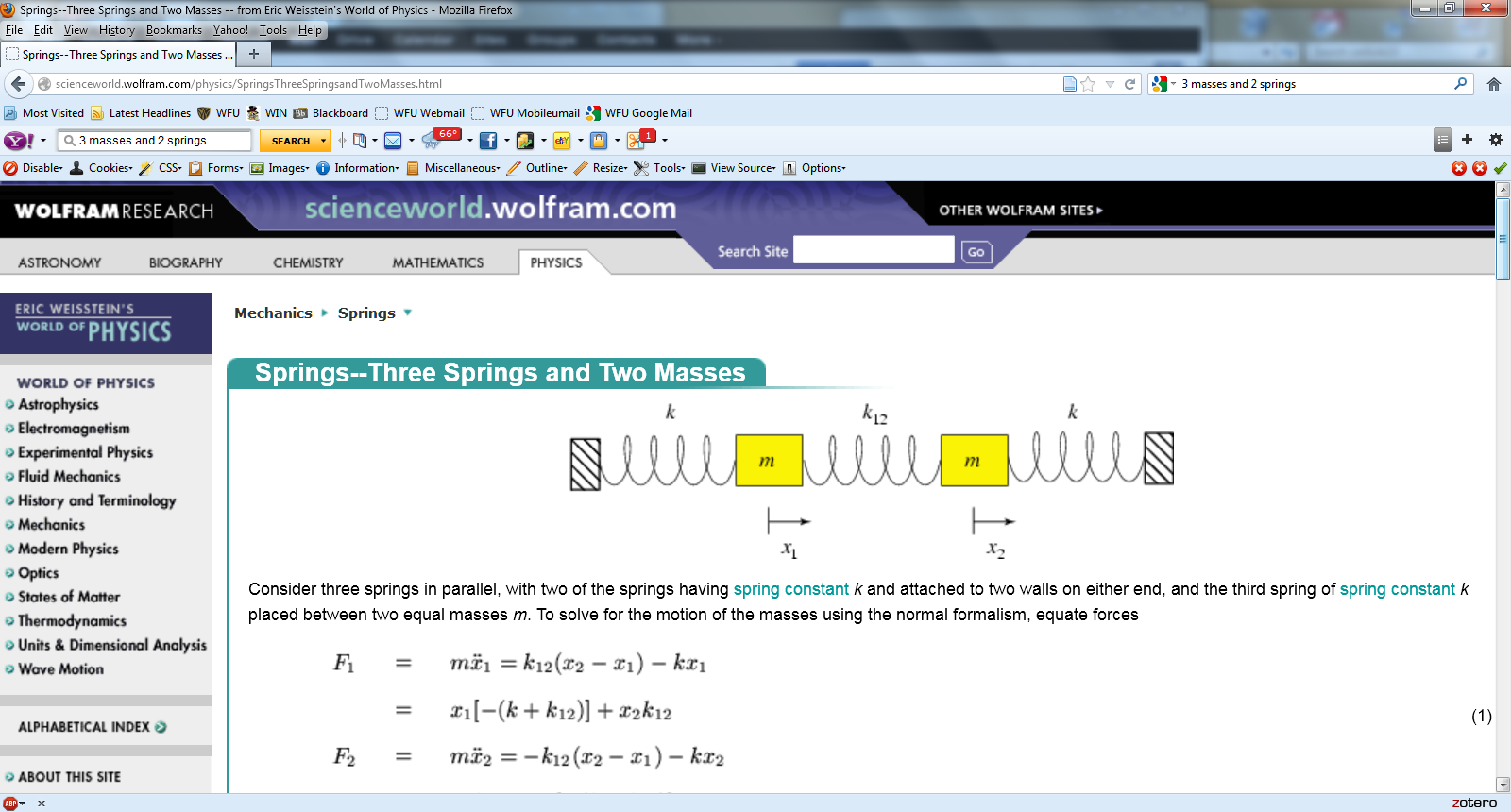 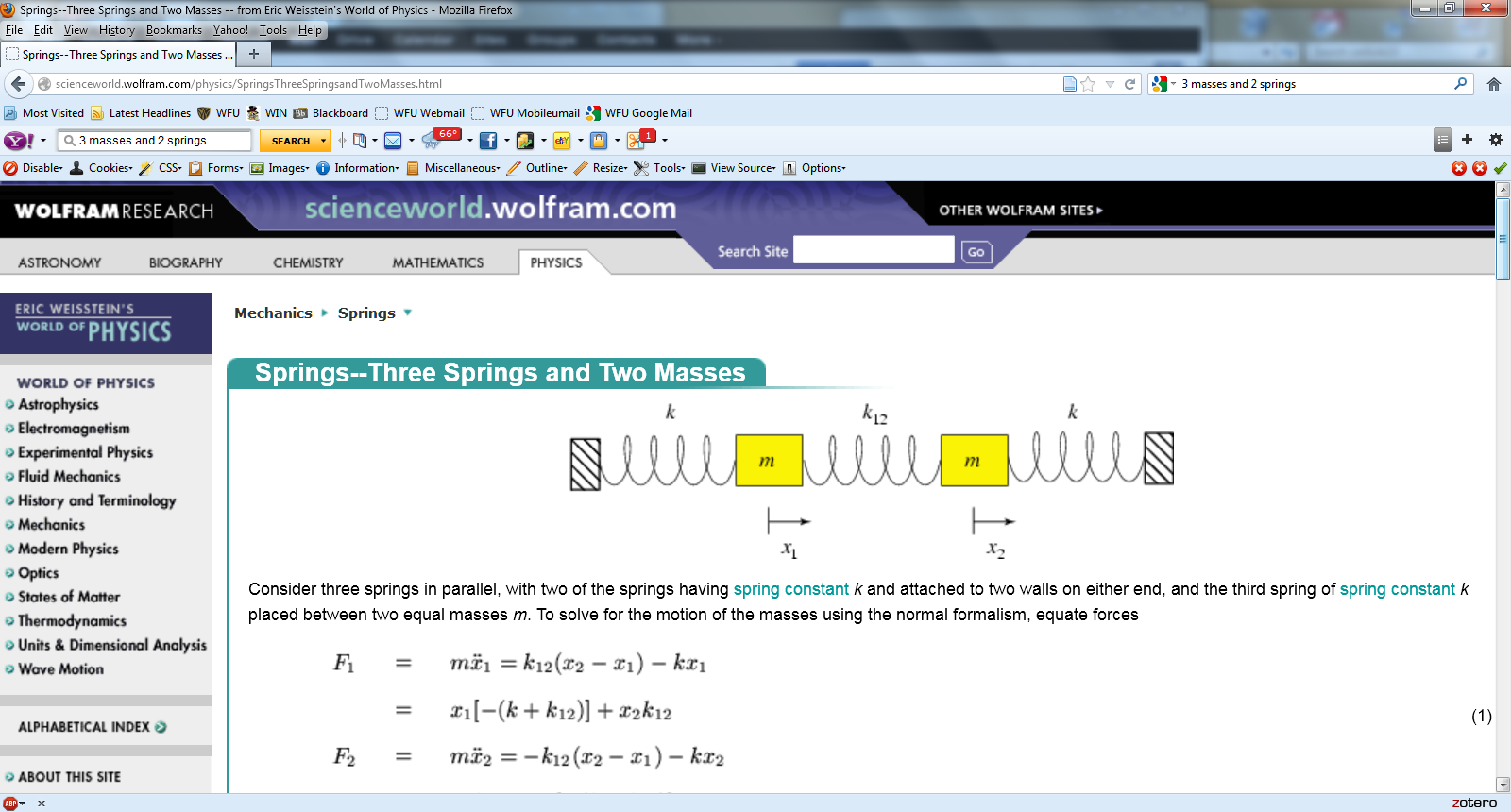 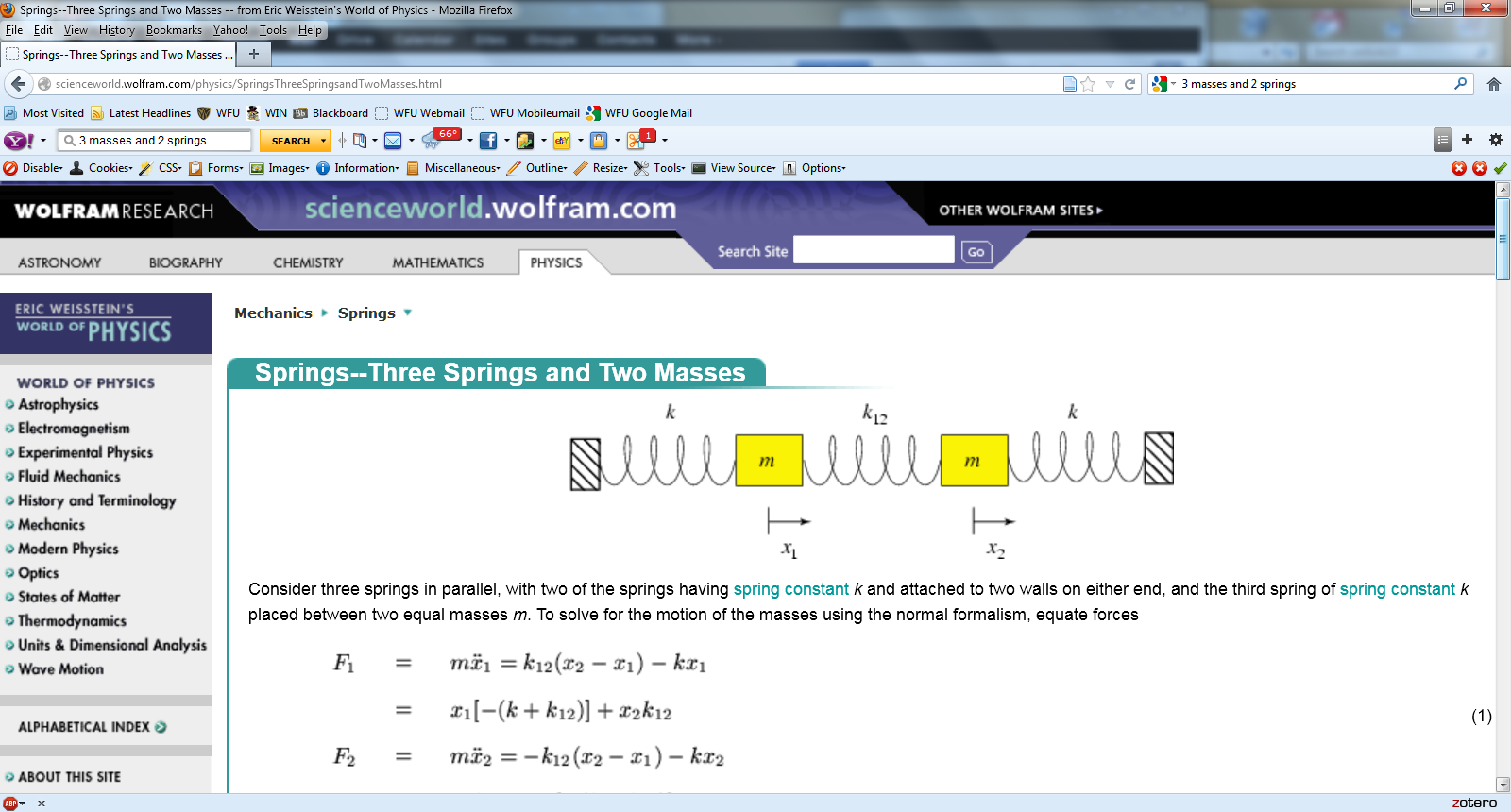 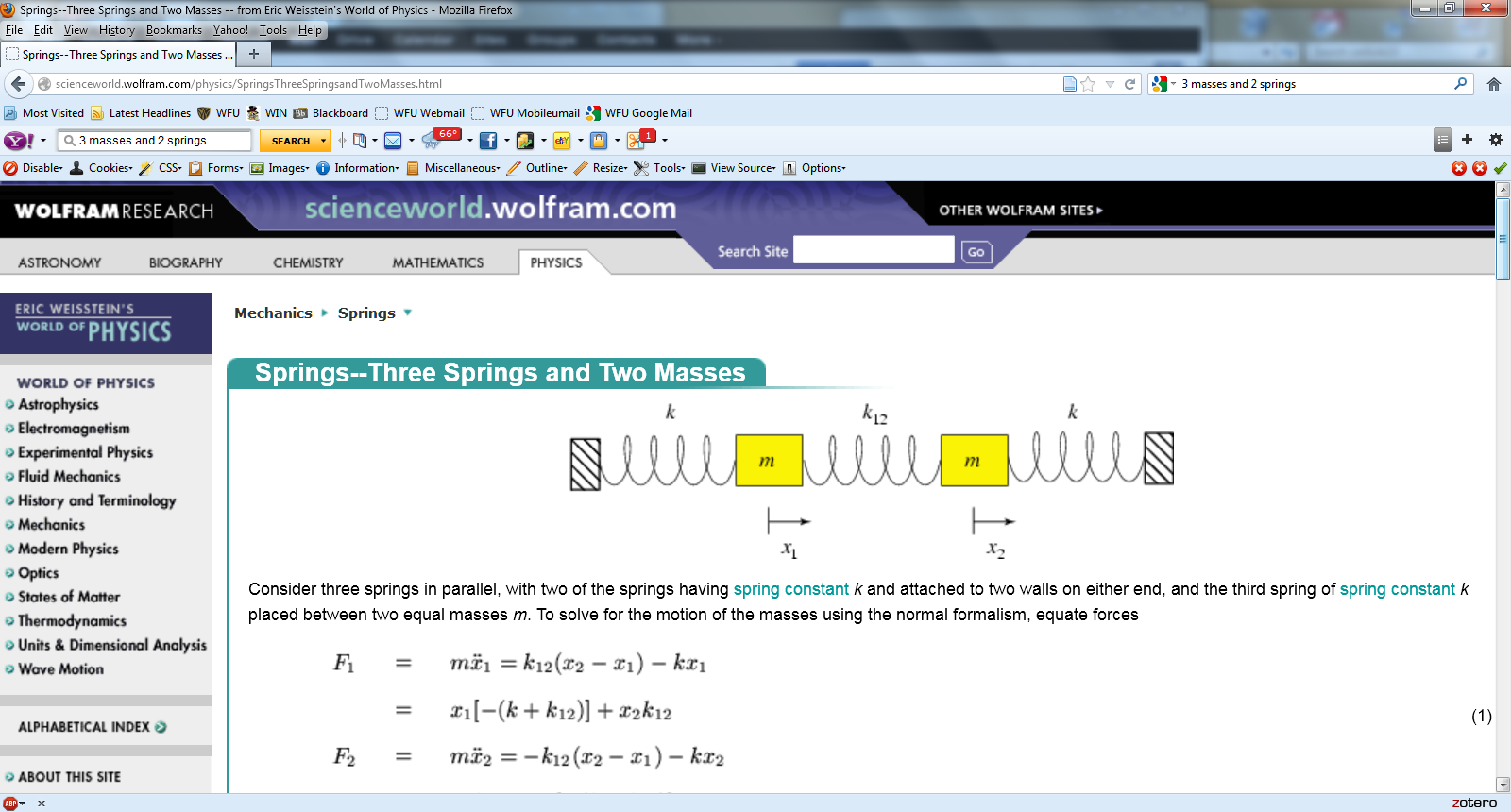 m1
m1
m1
m2
m2
m2
m3
m3
m3
9/25/2015
PHY 711  Fall 2015 -- Lecture 14
15
9/25/2015
PHY 711  Fall 2015 -- Lecture 14
16
Additional digression on matrix properties
   Singular value decomposition
9/25/2015
PHY 711  Fall 2015 -- Lecture 14
17
Singular value decomposition -- continued
9/25/2015
PHY 711  Fall 2015 -- Lecture 14
18
Consider an extended system of masses and springs:
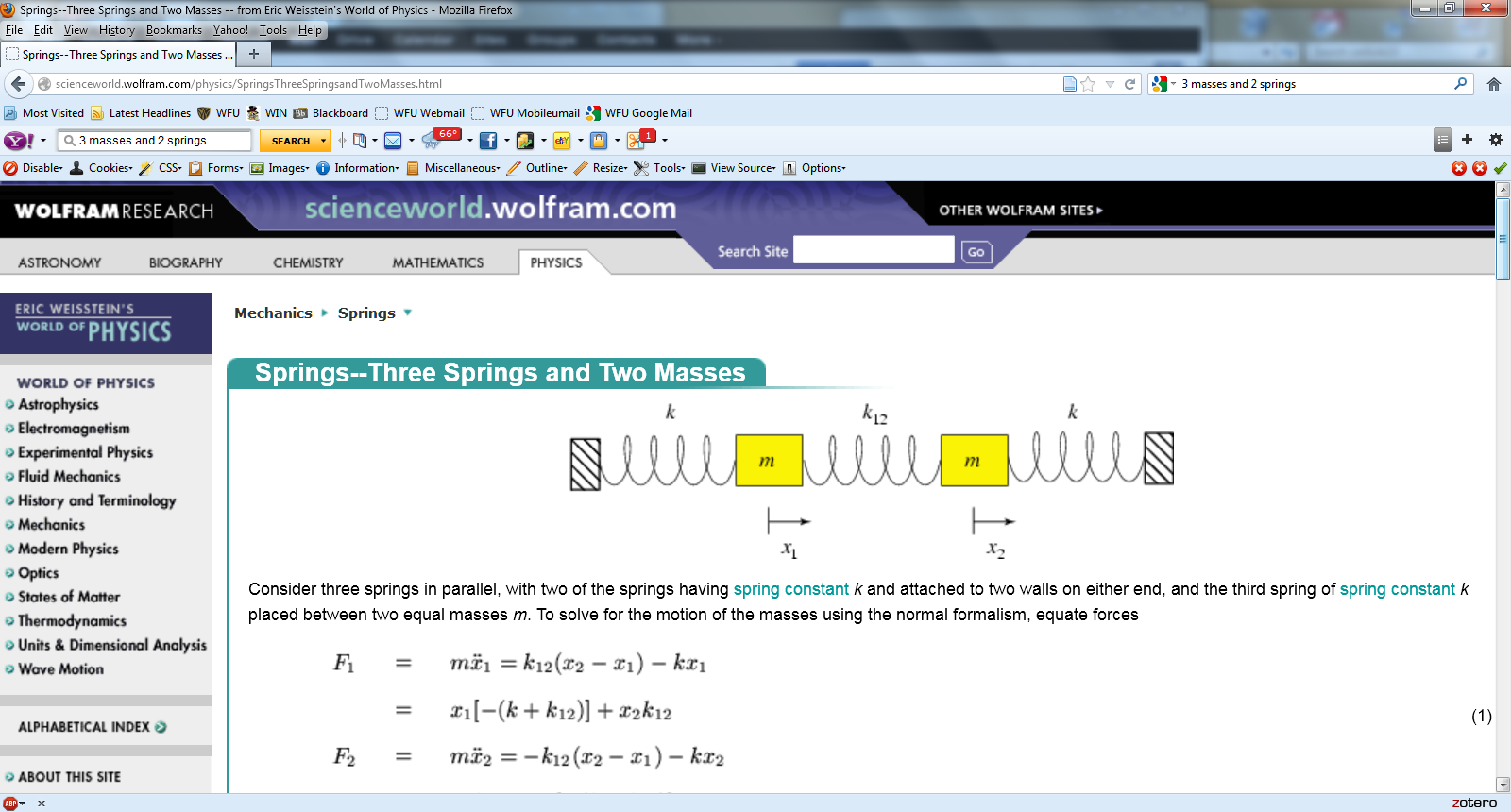 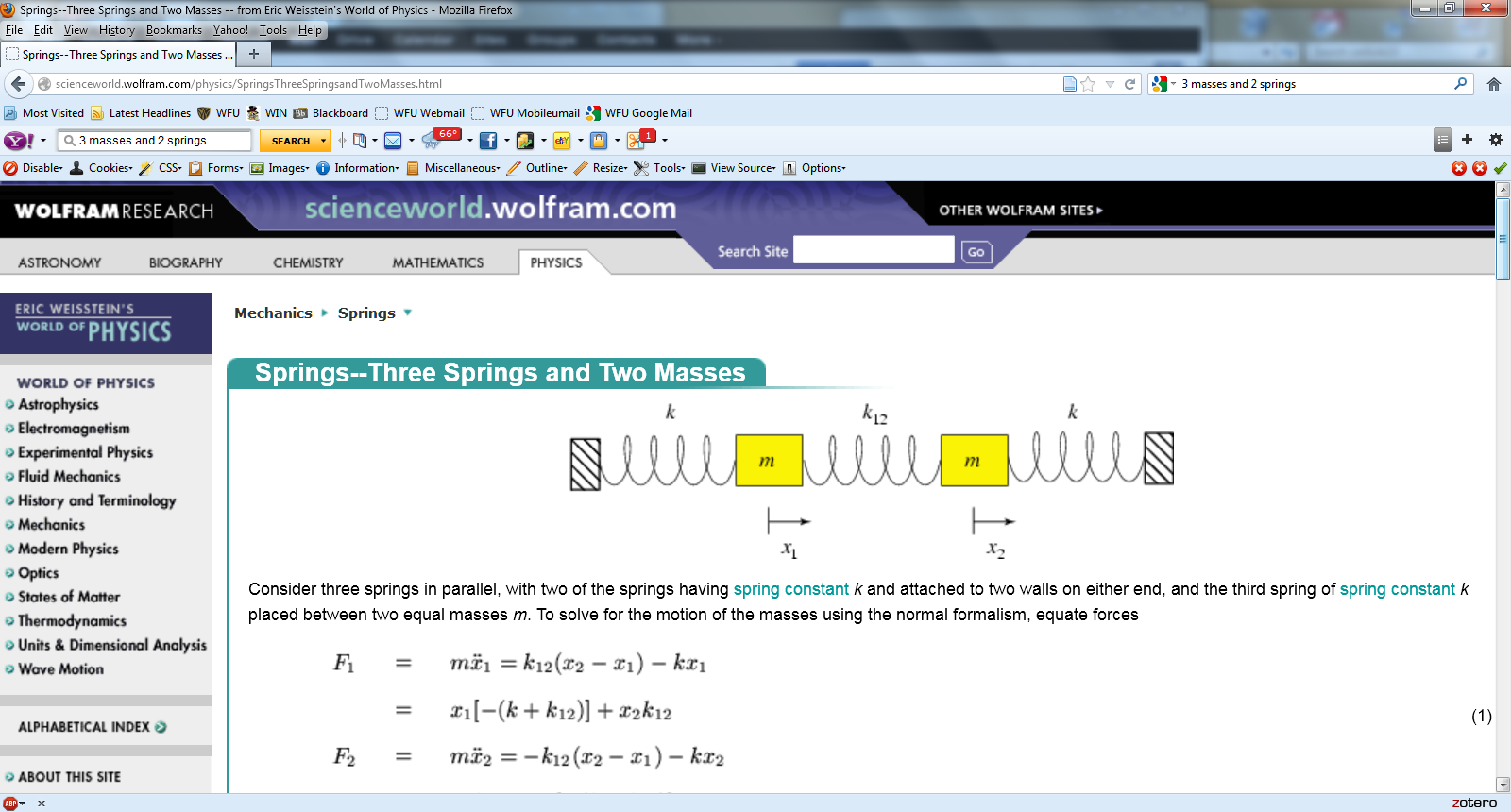 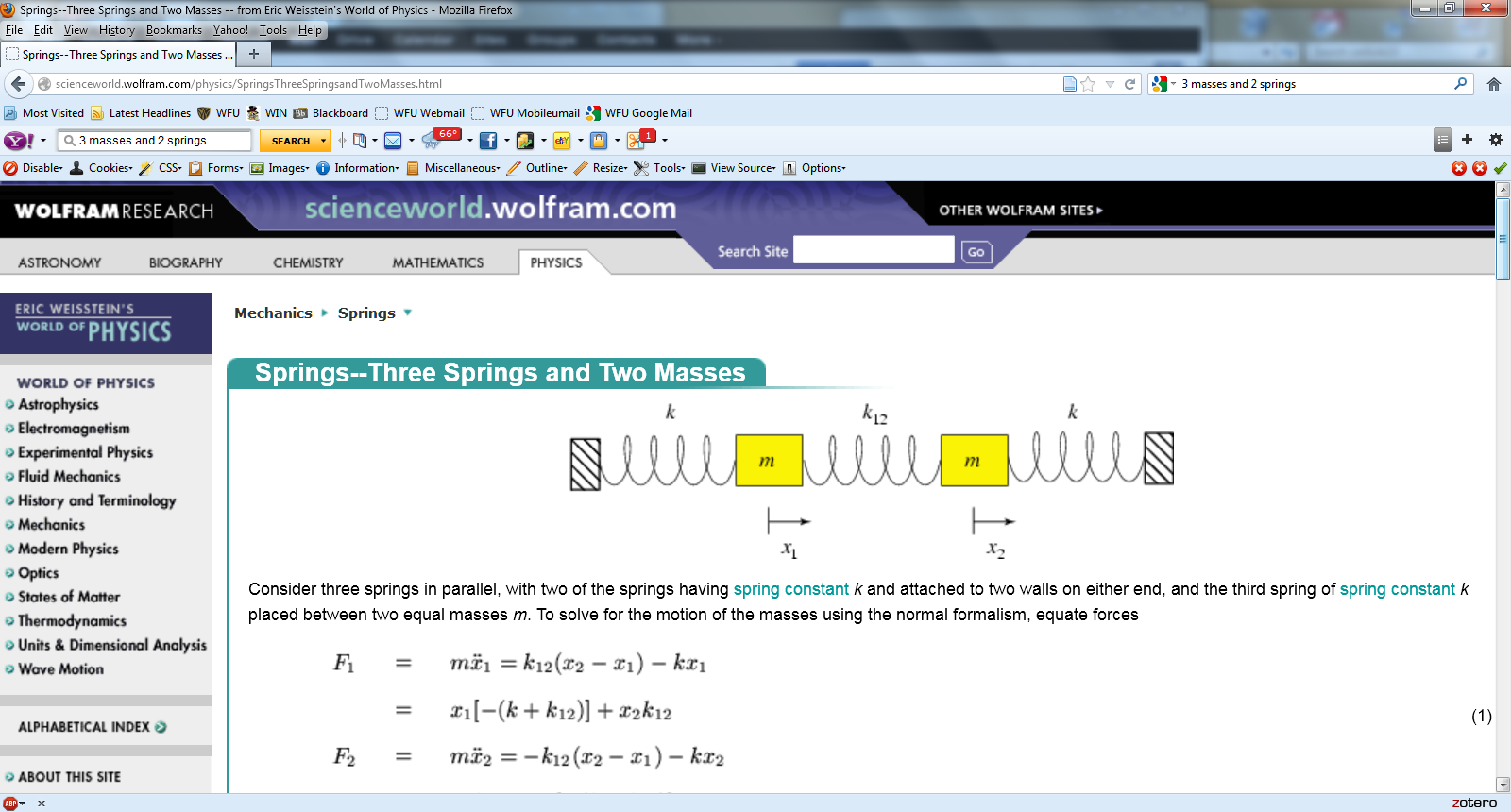 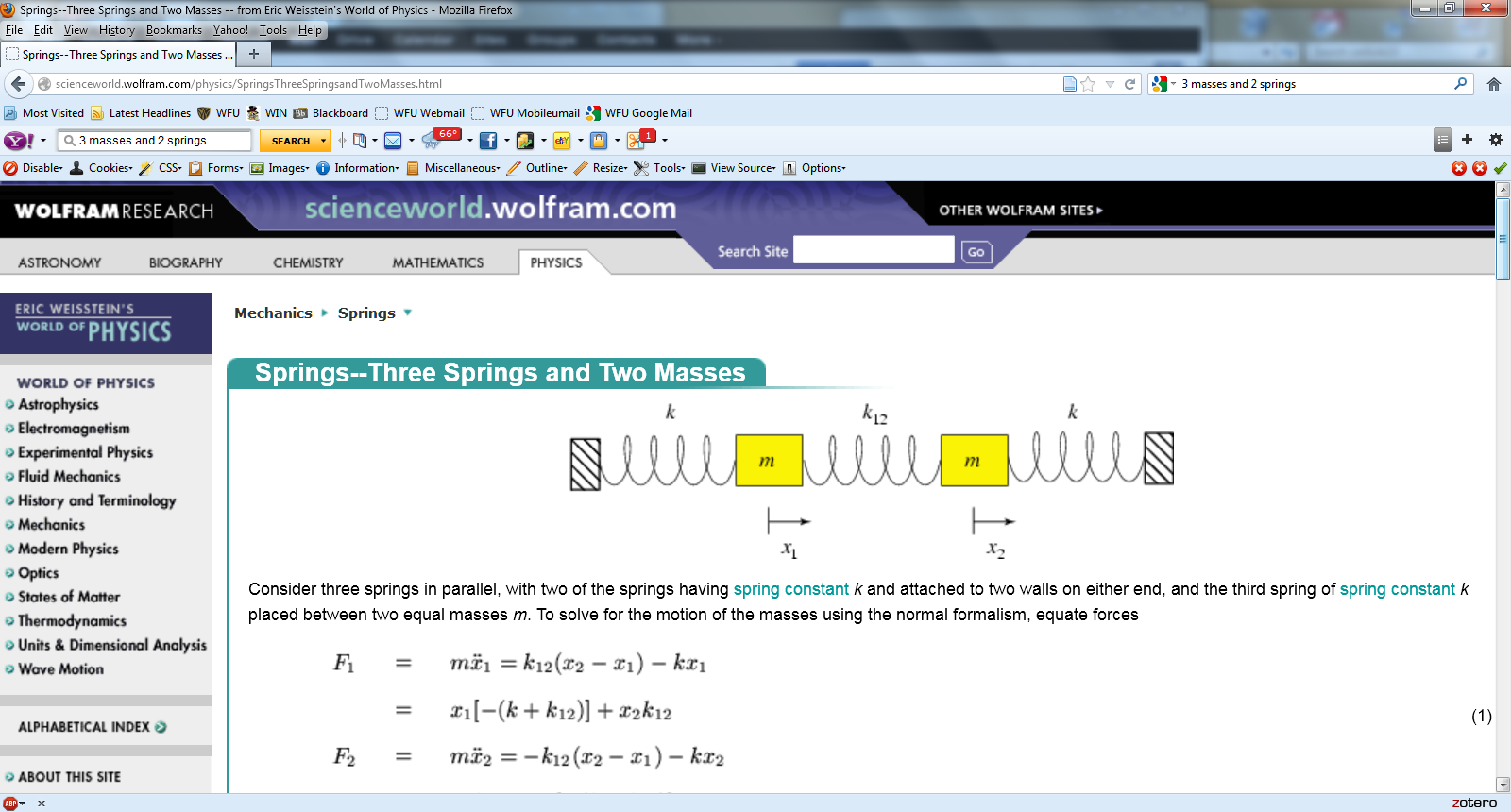 m
m
m
9/25/2015
PHY 711  Fall 2015 -- Lecture 14
19
9/25/2015
PHY 711  Fall 2015 -- Lecture 14
20
9/25/2015
PHY 711  Fall 2015 -- Lecture 14
21
9/25/2015
PHY 711  Fall 2015 -- Lecture 14
22
9/25/2015
PHY 711  Fall 2015 -- Lecture 14
23
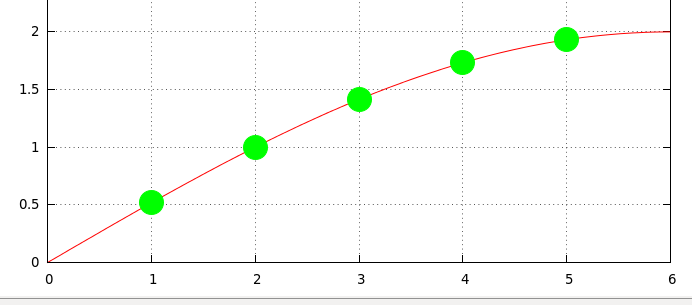 9/25/2015
PHY 711  Fall 2015 -- Lecture 14
24